Тема 1. 
	
СТАНОВЛЕНИЕ И РАЗВИТИЕ МЕНЕДЖМЕНТА
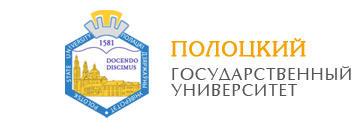 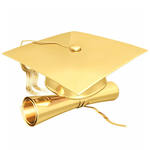 1.1. Менеджмент как наука и искусство.

1.2. Эволюция менеджмента.

1.3. Основные научные школы менеджмента.
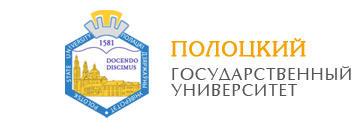 1.1. Менеджмент как наука и искусство
Менеджмент как вид деятельности человека
направлен на достижение определенной цели или целей; создает экономическое и социальное развитие.
Менеджмент как процесс
с помощью которого профессионально подготовленные специалисты формируют организации и управляют ими путем постановки целей и разработки способов их достижения
Менеджмент как иерархическая организационная структура
	в рамках которой реализуются функции управления
Менеджмент как категория людей, занятых управлением
	искусство точно знать, что предстоит сделать и как сделать это самым лучшим и дешевым способом
Менеджмент как искусство
	творческий процесс, который позволяет менеджеру решать сложные, часто, неординарные управленческие проблемы и задачи, стоящие перед организацией
Менеджмент как наука
направляет свои усилия на обеспечение связей между причинной и следствием, выявление факторов и условий, при которых совместный труд людей оказывается и более полезным, и более эффективным
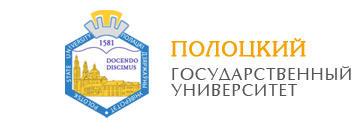 1.2. Эволюция менеджмента
Первая управленческая революция (4-5 тыс. лет назад)
 характеризуется как «религиозно-коммерческая»; произошла в период формирования рабовладельческих государств на Древнем Востоке
Вторая управленческая революция
наступила приблизительно через тысячу лет после первой и связана с именем вавилонского правителя Хаммурапи (1792 – 1750 гг. до н.э.)
Третья управленческая революция
«производственно-строительная» в эпоху правления царя Навуходоноссора II (605 – 562 гг. до н. э.) при строительстве Вавилонской башни и висячих садов
Четвертая управленческая революция
совпадает во времени с великой индустриальной революцией XVIII – XIX веков, которая стимулировала развитие европейского капитализма
Пятая управленческая революция
началась в конце XIX и начале XX века и продолжается по настоящее время («бюрократическая»)
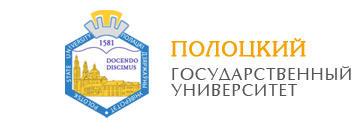 1.3. Основные научные школы менеджмента
Школа научного управления (1890-1920 г.) -  Ф. Тейлор, Ф. И Л. Гилберты, Г. Гатт, Г. Форд, Х. Эмерсон.
Административная школа управления (1920-1950 гг.) -  А. Файоль, Л.Гьюлик, Л. Урвик, Дж. Муни.
Школа человеческих отношений или поведенческий подход (начиная с конца 30-х годов, продолжает развиваться по настоящее время): ранний бихевиоризм (Д. Уотсон, Хюго Мюнстерберг, Мери Фоллетт), школа человеческих отношений (Элтон Мейо, Фриц Ретслисбергер) и бихевиористский научный подход (Дуглас  Мак-Грегор, Абрахам Маслоу).
Количественная школа, или школа науки управления (начиная с 60-х годов и по настоящее время)– Р. Аккоф, С. Бир, Э. Квейд, Л.В. Конторович, В.В. Новожилов, В.М. Глушков.
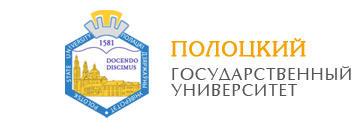 Тема 2. 	РАЗВИТИЕ СОВРЕМЕННОГО МЕНЕДЖМЕНТА
2.1. Современный менеджмент и современные подходы к управлению.
2.2. Особенности современного менеджмента в США, Японии, Германии и европейских странах.
2.3. Основные тенденции развития менеджмента в ХХІ веке.
2.1. Современный менеджмент и современные подходы к управлению
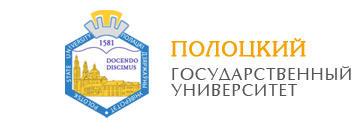 Системный подход – способ мышления по отношению к управлению, к организации.
Используется с конца 50-х годов XX века – Ч. Бернард, Н. Винер, Р. Джонсон, Ф. Каст и Р. Янг
Ситуационный подход предполагает, что результаты одних и тех же управленческих действий в различных ситуациях могут существенно различаться.
Разработан в конце 60-х XX века и является продолжением системного подхода к управлению.
Процессный подход к управлению
рассматривает функции управления как взаимосвязанные; процесс представляет собой взаимосвязанные действия (функции управления); каждая функция управления представляет собой процесс, состоящий из взаимосвязанных действий - А. Файоль.
2.2. Особенности современного менеджмента в США, Японии, Германии и европейских странах
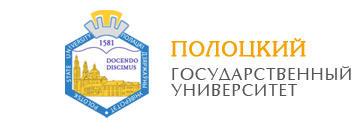 США
основные ценности – неприкосновенность частной собственности и свобода личности;
ставка делается на личность конкретного человека;
ориентирован на использование интеллектуальных ресурсов;
сделана ставка на свободу предпринимательства и развитие частной собственности (к примеру, сегодня 85% собственности в США – частная и лишь 15% -государственная).
Япония
социальной группе, коллективу уделяется гораздо большее внимание, чем индивиду; подчинение и содружество важнее индивидуализма;
развитие промышленности, технологии науки; 
в связи с ограниченностью природных ресурсов, сделана ставка на развитие науки и наукоемких технологий;
подготовка управленцев ведется в центрах при крупных организация.
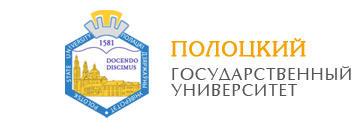 Германия
развитие предпринимательской деятельности;
высока экономическая культура менеджмента: умение работать на базе учета макро- и микроэкономики, их взаимосвязи; перед принятием решения всегда выполняется финансово- экономическое обоснование с учетом микро- и макроэкономики, внешней среды бизнеса;
исключительная пунктуальность, порядочность, трудолюбие, надежность, но на уровне правил конкуренции.
Общий европейский рынок
свободный торговый обмен;
свобода передвижения граждан и капиталов;
свобода выбора места жительства;
свобода предоставления услуг;
свободный платежный оборот.
2.3. Основные тенденции развития менеджмента в ХХІ веке
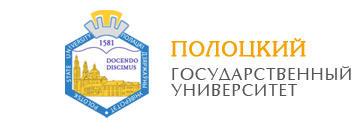 Всемерное развитие, опора и ставка на экономическую культуру управления, предпринимательства и бизнеса.
Развитие экономической культуры предполагает: все финансово-экономические программы и планы должны базироваться на стратегии организации и стратегическом менеджменте; использование тщательно подготовленных финансово-экономических расчетов, обоснований и прогнозов; широкое применение экономических методов управления.
Развитие технологической культуры менеджмента имеет два направления: развитие технологии управления; совершенствование технологии процесса деятельности.
Развитие и опора в менеджменте на инновационную культуру управления.
Всемерное развитие и опора на этическую, духовную культуру управления.
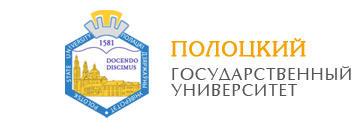 Тема 3.
ТЕОРЕТИЧЕСКИЕ ОСНОВЫ МЕНЕДЖМЕНТА

3.1. Основные категории менеджмента и их взаимосвязь. Законы управления.
3.2. Универсальность и объективность принципов менеджмента.
3.3. Методы управления.
3.1. Основные категории менеджмента и их взаимосвязь. Законы управления.
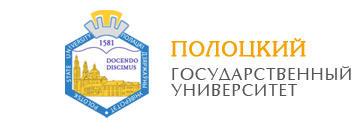 Общие (специфические) законы управления:
закон соответствия социального содержания управления, его целей, форм и методов отношениям и формам собственности, свойственных данному способу производства; 
закон единства и целостности систем управления; 
закон сохранения пропорциональности и оптимальной соотносительности всех элементов системы управления; 
закон зависимости, эффективности решения задач управления от объема использования информации; 
закон соответствия потребляемого и располагаемого времени при решении задач управления;
закон единства и соподчиненности критериев эффективности, используемых в процессе управления;
закон совместимости технических средств и систем управления соподчиненных и взаимодействующих систем;
закон соответствия содержания и форм прямой и обратной связи в системе управления организационной системы экономической природе отношений между ее подсистемами и ее элементами; 
закон единства действий законов управления.
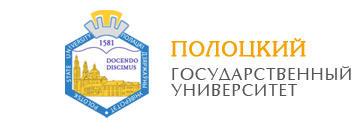 3.2. Универсальность и объективность принципов менеджмента
Принципы – основополагающие положения (правила, нормы), которым следует неукоснительно в своей жизнедеятельности личность, персонал, организация или государство.

Принципы управления представляют собой основные правила, определяющие построение организаций, поведение субъекта и объекта в процессе управления, целесообразный характер взаимоотношений организации с окружающей средой.

Общие принципы управления это правила, которыми руководствуются при управлении объектами различной отраслевой принадлежности или специфики, т.е. они присущи всем системам управления, поэтому называются общими.
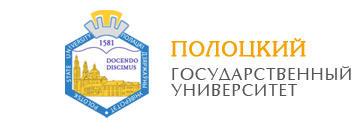 Общие принципы управления
принцип единства политики и экономики;
научность;
системность и комплексность;
принцип единоначалия в управлении и коллегиальность в выработке решений;
принцип централизации и децентрализации;
принцип пропорциональности в управлении;
принцип единства распорядительства в управлении; 
принцип экономии времени;
принцип приоритета функций управления над структурой при создании организации и наоборот, приоритет структуры над функциями управления в действующих организациях;
принцип делегирования полномочий;
принцип обратной связи;
принцип экономичности;
принцип эффективности;
принцип мотивации.
Современные принципы менеджмента
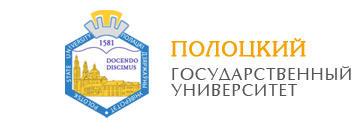 ориентация на потребителя;
ориентация на перспективу развития бизнеса, расширение сферы деятельности;
обостренное чувство ответственности за дела организации; ориентация на конечные результаты деятельности;
стремление к нововведениям;
ориентация на лидеров;
энтузиазм персонала;
развитие всего лучшего, что есть в людях (умения, способности, желание делать оригинально, профессионально, эффективно, самостоятельно);
опора на общечеловеческие ценности;
высокие стандарты деятельности;
опора объективные законы и реальности рыночных отношений; решение новых проблем новыми методами;
возрастание роли неформальной организации;
свобода и жесткость одновременно;
постоянный поиск того, в чем можно добиться успеха;
поступки должны быть решительными, но взвешенными; концентрация своей деятельности на приоритетных программах.
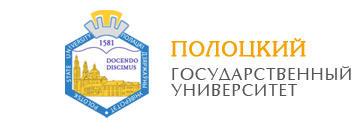 3.3. Методы управления
Метод – определенная, наиболее рациональная, заранее разработанная последовательность, выполнения определенных задач, работ, решений.
Методы в менеджменте – это способы осуществления управленческой деятельности, которая представляет собой, с одной стороны процесс реализации функций управления, а с другой, процесс воздействия на персонал организации с целью активизации его работы и придания ей творческого, заинтересованного, активного характера.
Методы управления – это способы осуществления управляющего воздействия и реализации целей управления.
По характеру действия различают следующие методы управления:
экономические, организационно-административные, социально-психологические и количественные.
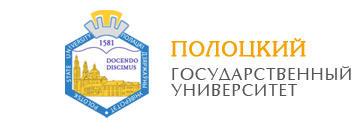 Экономические методы управления
основаны на действии экономических законов и воздействуют на имущественные интересы  организаций и персонала (хозяйственный расчет, экономический расчет, планирование, прогнозирование, экономический анализ, экономическое обоснование, экономическое стимулирование).
Организационно-административные методы управления
	базируются на объективных законах организации совместной деятельности людей и управления нею, на естественной потребности людей взаимодействовать в определенном порядке:
	организационно – стабилизирующие – устанавливают долговременную связь в системах управления между людьми (концепция управления организацией, организационная структура управления, штаты, инструктирование, нормирование, регламентирование, контроль и надзор); организационно-распорядительные – обеспечивают оперативное управление совместной деятельностью людей и подразделений (данные методы реализуются в форме договоров, приказов, распоряжений, указаний, постановлений);
	организационно – дисциплинарные – предназначены для поддержания стабильности организационных связей и отношений, а также ответственности персонала за выполнение обязанностей; к ним относятся правила и нормы поведения работников и системы контроля за их поведением, а также разработка и применение поощрительных мер (за выполнение работниками установленных правил) и мер наказания (за выполнение работниками установленных правил).
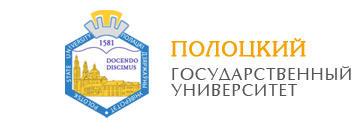 Социально-психологические методы управления
составляют способы воздействия на поведение личности и коллектива; на состояние и настроение организации; активизации климата в организации на базе высокой нравственной культуры, глубокого уважения человека и коллектива:
социальные, к которым относятся социальное нормирование (правила внутреннего распорядка, внутрифирменного этикета и т.д.); социальное стимулирование коллективов и отдельных работников; социальное регулирование (договоры, взаимные обязательства, системы отбора, удовлетворение социальных потребностей) и др.;
психологические – используются в целях гармонизации отношений между  членами организации и установления наиболее благоприятного психологического климата; к ним относятся методы комплектования малых групп, гуманизации труда, профессионального отбора и обучения работников.

Количественные методы управления
являются «продуктом» количественного подхода в управлении и направлены на повышение обоснованности принимаемых управленческих решений, а также  широко используются в деятельности организаций по разработки программ и планов, при проведении маркетинговых исследований, финансово-экономической, учетной сфере.
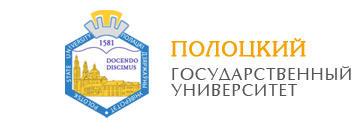 Тема 4.
ЦЕЛИ МЕНЕДЖМЕНТА

4.1. Понятие и сущность цели.
4.2. Система целей менеджмента.
4.3. Управление по целям.
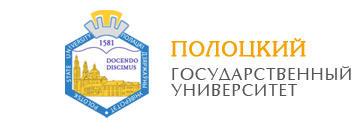 4.1. Понятие и сущность цели
Цель –идеальное и желаемое состояние объекта управления, которое должно быть достигнуто.
Результат – это мера удовлетворения потребности, т.е. мера достижения цели.
Цель управления – совокупное представление о некоторой модели будущего результата, способного удовлетворить исходную потребность при имеющихся реальных возможностях, оцененных на основании опыта.
Идеальная цель управления – это желаемый, не всегда достижимый за определенный период времени результат; Потенциальная цель управления – это желаемый результат деятельности (состояние объекта), достижимый в принципе и в перспективе, но в силу неопределенности планируемый с некоторой степенью вероятности; 
Реальная цель управления – это результат, которого можно фактически достичь за приемлемый временной интервал.
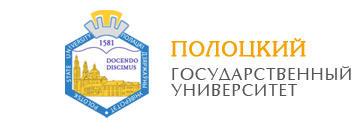 Требования к постановке цели:
Цели должны быть конкретными и измеряемыми, представляемыми, по возможности, не только качественными, но и количественными показателями;
Цели должны быть реальными для данных условий, в соответствии с ресурсным обеспечением организации;
Цели должны быть гибкими, способными к трансформации, в соответствии с динамически меняющимися условиями функционирования организации;
Цели должны быть признаваемы персоналом, поскольку они достигаются в процессе совместной деятельности участников организации;
Цели должны быть обоснованными и комплексными, отражающими требования объективных законов развития организационных систем;
Цели должны быть проверяемыми, что в свою очередь необходимо для оценки степени их достижения и соответствующего стимулирования персонала;
Цели должны быть совместимы во времени и пространстве, взаимно поддерживать друг друга, не ориентировать участников организации на действия, противоречащие друг другу.
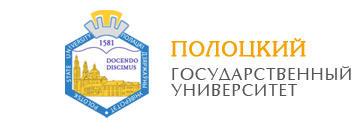 4.2. Система целей менеджмента
Классификация целей
по охватываемой сфере (общая, частная цель); 
по значению (главная, промежуточная, второстепенная); 
по количеству переменных (одно- и многоальтернативная); 
по предмету цели (рассчитаны на общий или частный результата); 
по источникам формирования цели могут быть заданы из вне и сформировавшиеся внутри организации; 
по степени важности: стратегические и тактические;
по содержанию технологические, экономические, производственные, административные, маркетинговые, научно-технические, социальные и т.д.; по времени: краткосрочные (до одного года), среднесрочные (от 1 года до 5 лет), долгосрочные (свыше 5лет);
по форме выражения характеризуются количественными показателями, и описываемые качественно;
по признаку времени стратегические, текущие и оперативные;
по уровню иерархии определяются миссия, главная, общие и специфические (локальные) цели;
по особенности взаимодействия  цели могут быть безразличными по отношению друг к другу (индифферентными), конкурирующими, дополняющими (комплиментарными), исключающими друг друга (антагонистическими), совпадающими (идентичными).
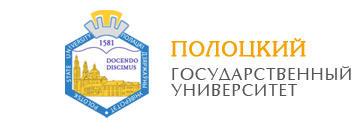 4.3. Управление по целям
Сущность УПЦ состоит в совместной постановке целей руководителями и подчиненными, что является гарантией их реализации.
Целевое управление –форма построения процесса управления и его организационно-практического осуществления.
Дерево целей – это графическое изображение связи между целями и средствами их достижения, построенное по принципу дедуктивной логики и с применением эвристических процедур.
Пример дерева целей
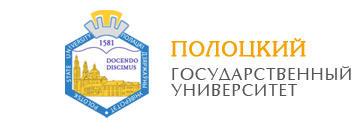 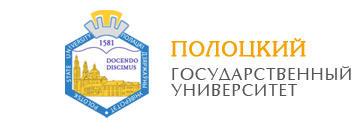 Тема 5.
ФУНКЦИИ УПРАВЛЕНИЯ

5.1. Понятие функции управления.
5.2. Функция планирование.
5.3. Функция организация.
5.4. Функция мотивация.
5.5. Функция контроль.
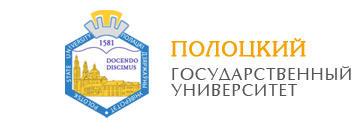 5.1. Понятие функции управления
Под функцией управления понимают: специализированные виды управленческой деятельности; обособленные направления управленческой деятельности, позволяющие осуществлять управляющее воздействие.

Функции управления – это направление или виды управленческой деятельности, основанный на разделении и кооперации в управлении, и характеризующийся обособленным комплексом задач и выполняемый специальными приемами и способами.
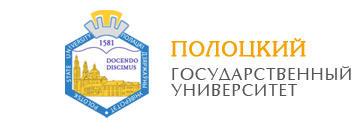 Общие (основные) функции управления: осуществляются в каждой организации и на каждом уровне управления; присущи управлению любой организации; разделяют содержание управленческой деятельности на виды работ по признаку последовательности их выполнения во времени; относительно самостоятельны и в тоже время тесно взаимодействуют.
Конкретные (специфические) функции управления – представляют собой результат разделения управленческого труда. Включают в себя различные виды деятельности, отличающиеся назначением и способом реализации. Конкретные функции воздействуют не на всю организацию, а на ее определенные стороны или части.
Специальные функции являются подфункциями конкретной функции (например, специальной функцией управление основным производством является оперативно-календарное планирование основного производства).
5.2. Функция планирование
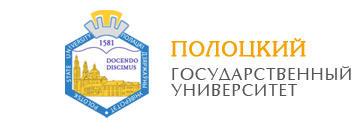 Планирование – это:
 инструмент управления, направленный на оценку имеющихся ресурсов, определение перспективы  развития, а также на выбор путей достижения целей;
вид управленческой деятельности по определению перспектив развития управляемой системы: разработки на этой основе заданий на определенный период времени и организационному их оформлению в качестве показателей деятельности, по которым осуществляется контроль и оценка.
Функция планирование – это:
 процесс определения действий, необходимых для достижения цели или целей организации;
действия, с помощью которых руководство придает единое направление усилиям всех членов организации.
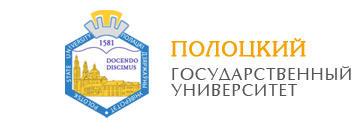 План -  официальный документ, в котором отражаются: прогнозы развития организации в будущем;
промежуточные, конечные цели и задачи, стоящие перед ней и ее подразделениями, механизмы координации текущей деятельности и распределения ресурсов, стратегия на случай возникновения непредвиденных ситуаций.
Виды планирования: 
оперативное планирование (до 1 месяца); 
текущее (краткосрочное) планирование (до 1 года); 
перспективное, долгосрочное планирование (до 15 лет).
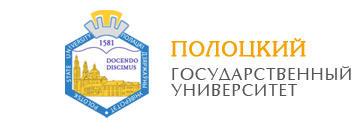 Процесс планирования (пример)
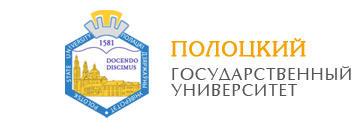 5.3. Функция организация
Функция организации деятельности (организовывание) состоит в создании структуры управления организации, определении заданий подразделениям, установлении порядка их взаимодействия, подборе людей для конкретной работы, наделении полномочиями и ответственностью.
Содержание организации как функции управления состоит в установлении постоянных и временных взаимоотношений между всеми подразделениями предприятия, определении порядка и условий функционирования хозяйственной организации.
Формальное взаимодействие и взаимоотношения внутри организации осуществляется посредством:
Полномочий (закрепленных в должностных инструкциях или других документах);
Делегирование власти (можно иметь власть, но не иметь полномочий, и наоборот);
Делегирование ответственности (закрепленной также в должностных инструкциях или других документах);
Согласований и консультаций, советов;
Аппарата;
Специальных комитетов или подразделений.
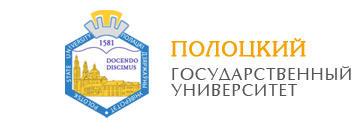 Организация как функция управления
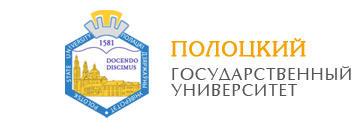 5.4. Функция мотивация
Мотивация – это процесс побуждения себя и других к деятельности для достижения личных целей и целей организации.
Функция мотивации состоит в побуждении персонала к эффективной добросовестной деятельности для достижения целей организации; направлена на определение потребностей персонала, разработку систем вознаграждений за выполненную работу, использование различных систем оплаты труда.
Потребность - ощущение человеком физиологического, психологического или социального дискомфорта, недостаток или необходимость в чем-либо.
Первичные потребности являются по своей природе физиологическими и, как правило, врожденными (в пище, воде, потребность дышать, спать и т.д.).
Вторичные потребности по природе своей психологические (пример, потребность в успехе, уважении, власти, привязанности и потребность в принадлежности кому или чему-либо).
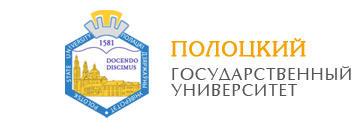 Стимулы призваны обеспечить целенаправленное поведение человека путем ограничения или расширения его возможностей удовлетворять потребности в настоящем и будущем. 

Мотивы (побуждение) – это ощущение недостатка  в чем-либо, имеющее определенную направленность. 

Мотивация может быть внутренней (отношение к делу, моральные обязательства и т.д.) и внешней (действия других людей, предоставляющиеся возможности).
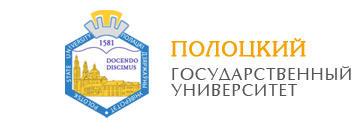 Содержательные теории мотивации
основываются на идентификации тех внутренних побуждений (потребностей), которые заставляют людей действовать так или иначе
Теория потребностей М. Туган-Барановского. Известный украинский ученый М. Туган-Барановский (1865-1919 гг.) одним из первых предложил четкую классификацию потребностей. Он выделил:
5 групп потребностей: физиологические, положительные, альтруистские, симптоматические потребности, а также инстинкты и потребности практического характера;
Особое значение уделяется национальной принадлежности, а также моральным и религиозным взглядам.
Теория иерархии потребностей А. Маслоу определяет, что все потребности людей могут быть объединены в пять иерархических групп: физиологические; безопасности; принадлежности и причастности; признания и уважения; самовыражения. Потребности высших уровней не мотивируют человека, пока не удовлетворены хотя бы частично потребности низшего уровня.
Теория ERG К. Альдерфера  исходит из того, что потребности человека можно объединить в три группы, расположенные  иерархически: существования, связи, роста. Различие теорий К. Альдерфера и А. Маслоу состоит в том, что по А.Маслоу, движение от одной потребности к другой происходит только снизу вверх. К. Альдерфер считает, что движение происходит в обе стороны: вверх, если не удовлетворена потребность низшего уровня, и вниз, если не удовлетворена потребность более высокого уровня. В тоже время, по мнению К. Альдерфера, одновременно для одного и того же человека актуальными могут быть несколько уровней потребностей.
Теория приобретенных потребностей Д. Мак-Клеланда исходит из того, что на мотивацию и поведение людей существенно влияют три основные потребности, приобретенные под влиянием жизненных обстоятельств, опыта и обучения: в достижении (люди с выраженной потребностью в достижении выбирают персональные, умеренно ложные задачи и цели, несущие в себе элементы вызова и гарантирующие немедленный ощутимый результат); в соучастии, проявляющаяся в стремлении к дружеским отношениям с окружающими; во власти, проявляющаяся в стремлении контролировать ресурсы и происходящие вокруг процессы.
Мотивационно-гигиеническа теория (Теория двух факторов Ф. Герцберга) ориентирует на две группы факторов, влияющих на удовлетворенность человека работой: гигиенические (или факторы «здоровья») – зарплата, безопасность на рабочем месте, статус, правила, распорядок работы, качество контроля со стороны руководства, отношение к коллегам и подчиненным; наличие таких факторов снижает у человека чувство неудовлетворенности работой; мотивирующие – достижение, признание, ответственность, продвижение, содержание работы, возможность роста; именно эти факторы заставляют человека работать в полную силу.
Теория «Z»  У. Оучи. Теория «Z» утверждает, что основою успеха в деятельности персонала является его вера  в общие цели. Ведущими стимулами являются доверительные взаимоотношения и взаимоподдержка, полная согласованность действий.
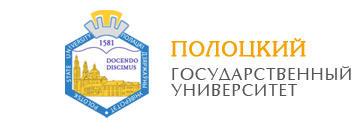 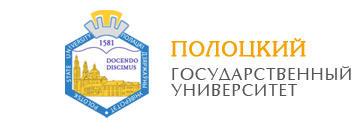 Процессуальные теории мотивации
анализируют реакцию человека на мотивирующие факторы, т.е. на то, что заставляет его направлять усилия на достижение различных целей.
Теория ожидания (К. Левина, В.Врума и др.) основана на том, что наличие потребностей не является единственным необходимым условием мотивации человека к достижению определенной цели. Человек должен также надеяться на то, что выбранный им тип поведения действительно приведет к удовлетворению или получению желаемого.
Теория равенства (справедливости) (основатель С. Адамс) исходит из того, что в процессе работы человек сравнивает оценку собственных действий с оценкой таких же действий других людей. И если при этом человек обнаруживает, что недовознагражден, у него возникает чувство неудовлетворенности, и он может сократить затраты труда, предпринять попытку увеличить вознаграждение, потерять уверенность в себе, покинуть организацию и т.п. Все последствия недовознаграждения отрицательны.
Согласно теории партисипативного управления, если человек заинтересованно принимает участие во внутриорганизационной деятельности, он получает от этого удовлетворение, работает, с большей отдачей.
Теория морального стимулирования направлена к потребностям высшего порядка (признание, причастности и т.д.) и базируется на использовании системы моральных стимулов, т.е. морального побуждения к деятельности, которое основывается на разноплановых формах общественного признания и оценки трудовой активности персонала (награждение грамотами, медалями, орденами, почетными званиями, вынесение благодарностей и похвал и т.д.).
Теория материального стимулирования. Одной из важнейших теорий мотивации является материальное стимулирование персонала, которая представляет собой процесс формирования и использования систем материальных стимулов труда и заработной платы. Система материальных стимулов труда складывается из разноплановых побуждающих мотивов, которые дополняют один одного и связаны единым процессом создания материальной заинтересованности в осуществлении трудовой деятельности.
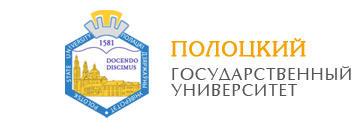 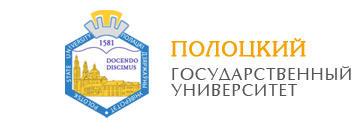 5.5. Функция контроль
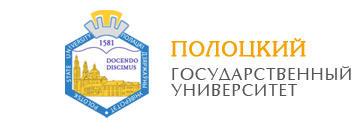 Контроль – это:
процесс обеспечения достижения организацией своих целей, постоянное сравнение того, что есть, с тем, что должно быть;
управленческая деятельность, фиксирующая состояние объекта управления в заданные моменты времени;
комплексная функция, включающая  учет, оценку и анализ;
Функция контроль 
состоит в наблюдении за происходящими процессами в управляемом объекте, сопоставлении реально достигаемых результатов с запланированными и выявлении отклонений.
Комплексность  контроля реализуются по следующим направлениям:	
- сбор и систематизация информации о фактическом состоянии деятельности и ее результатах (учет);
 -оценка состояния и значимости полученных результатов деятельности, выявление отклонений от стандартов - плановых заданий, нормативов (оценка);
- анализ причин отклонений и дестабилизирующих факторов, влияющих на результаты деятельности (анализ).
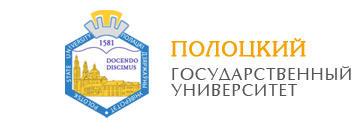 В системе управления контроль выполняет следующие основные функции: 
- диагностическую, помогающую изучить реальное положение дел в организации и выявить резервы;
 - коммуникативную (установление и поддержание обратной связи);
 - ориентирующую,  на что нужно обращать особое внимание;
 - стимулирующую к более эффективной и качественной работе, ибо по его итогам могут иметь место поощрение или наказание; 
- корректирующую на основе полученных результатов дальнейшую работу.
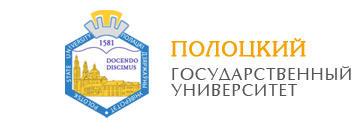 Контроль в учебном процессе
Тема 6.
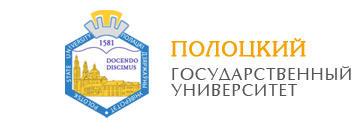 ОРГАНИЗАЦИОННАЯ СТРУКТУРА УПРАВЛЕНИЯ
6.1. Понятие организационной структуры управления.
6.2. Факторы, определяющие организационную структуру управления.
6.3. Классификация организационных структур управления.
6.4. Организационное проектирование управленческих структур.
6.1. Понятие организационной структуры управления
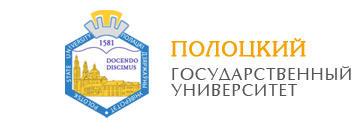 Организационная структура управления - упорядоченная совокупность звеньев управления организацией (должностей, подразделений и служб), обладающих необходимой материально-технической базой, выполняющих специфические административные функции и находящихся в определенной взаимной связи и соподчиненности.
Элементы организационной структуры управления: самостоятельные структурные подразделения – административно обособленная часть, выполняющая одну или несколько общих  функций управления  (подразделение производств, цех и т.д.);
звено управления – одно или несколько подразделений, которые необязательно обособлены административно, но выполняющие определенную управленческую функцию (отдел, бюро планирования и т.д.);
управленческая ячейка – отдельный работник управления или самостоятельное структурное подразделение, выполняющее одну или несколько специальных функций управления.
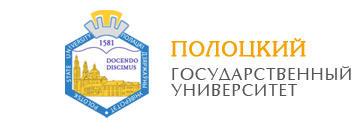 Связи между элементами структуры
горизонтальные связи (межфункциональные или кооперационные) носят характер согласования и являются, как правило, одноуровневыми;
вертикальные связи – это связи подчинения, которые возникают при наличии нескольких уровней управления, вертикальные связи бывают линейными и функциональными.
Функции управленческой структуры:
эффективного достижения целей (направлены на то, что производят организации);
сведения к минимуму или по крайней мере регулированию влияния индивидуального поведения и организации (структуры вынуждены обеспечивать согласование людей, входящих в организацию, с ее требованиями, а не наоборот);
осуществления властных функций, принятие решений и действий организации.
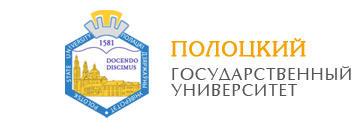 6.2. Факторы, определяющие организационную структуру управления
размер организации, 
разнообразие осуществляемых ею видов деятельности,
масштаб управляемости,
технология,
организационная культура,
окружающая среда,
факторы национальной культуры,
человеческий и экономические  факторы,
организационная культура.
6.3. Классификация организационных структур управления
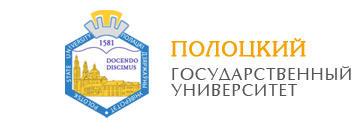 Классификационные признаки организационных структур управления:
принципы управления и подчиненности;
уровни  иерархии; степень гибкости;
принципы разбиения элементов системы на подсистемы; ориентация на процесс функционирования;
фактор времени;
выполнение функций и целевому назначению.
Типичные структуры управления:
линейная;
функциональная;
линейно-функциональная;
линейно-штабная;
дивизиональная.
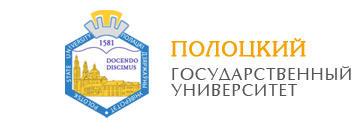 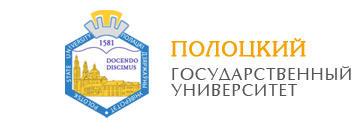 Тема 7.
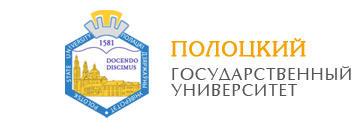 ТЕХНОЛОГИЯ МЕНЕДЖМЕНТА И ПРИНЯТИЯ УПРАВЛЕНЧЕСКИХ РЕШЕНИЙ

7.1. Коммуникации и коммуникационный процесс.
7.2. Процесс принятия решения.
7.3. Модели и методы принятии решения.
7.1. Коммуникации и коммуникационный процесс
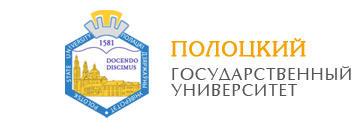 Коммуникация это:
процесс обмена информацией;
общение людей в процессе их совместной деятельности, обмен идеями, мыслями, чувствами и информацией;
процесс обмена информацией и передача  сведений между людьми или небольшой группе людей.
Цель коммуникации заключается в достижении от принимающей стороны точного понимания отправленного сообщения.
Коммуникационный процесс – обмен информацией между двумя людьми и более. Его основная цель – обеспечение понимания информации, являющейся предметом обмена.
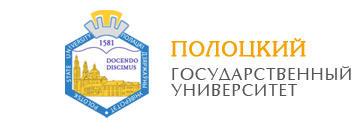 Элементы коммуникационного процесса
Отправитель – лицо, передающее информацию; 
Сообщение – информация, закодированное с помощью символов;
Канал – средство передачи информации;
Получатель – лицо, которому предназначается информация и которое интерпретирует ее.
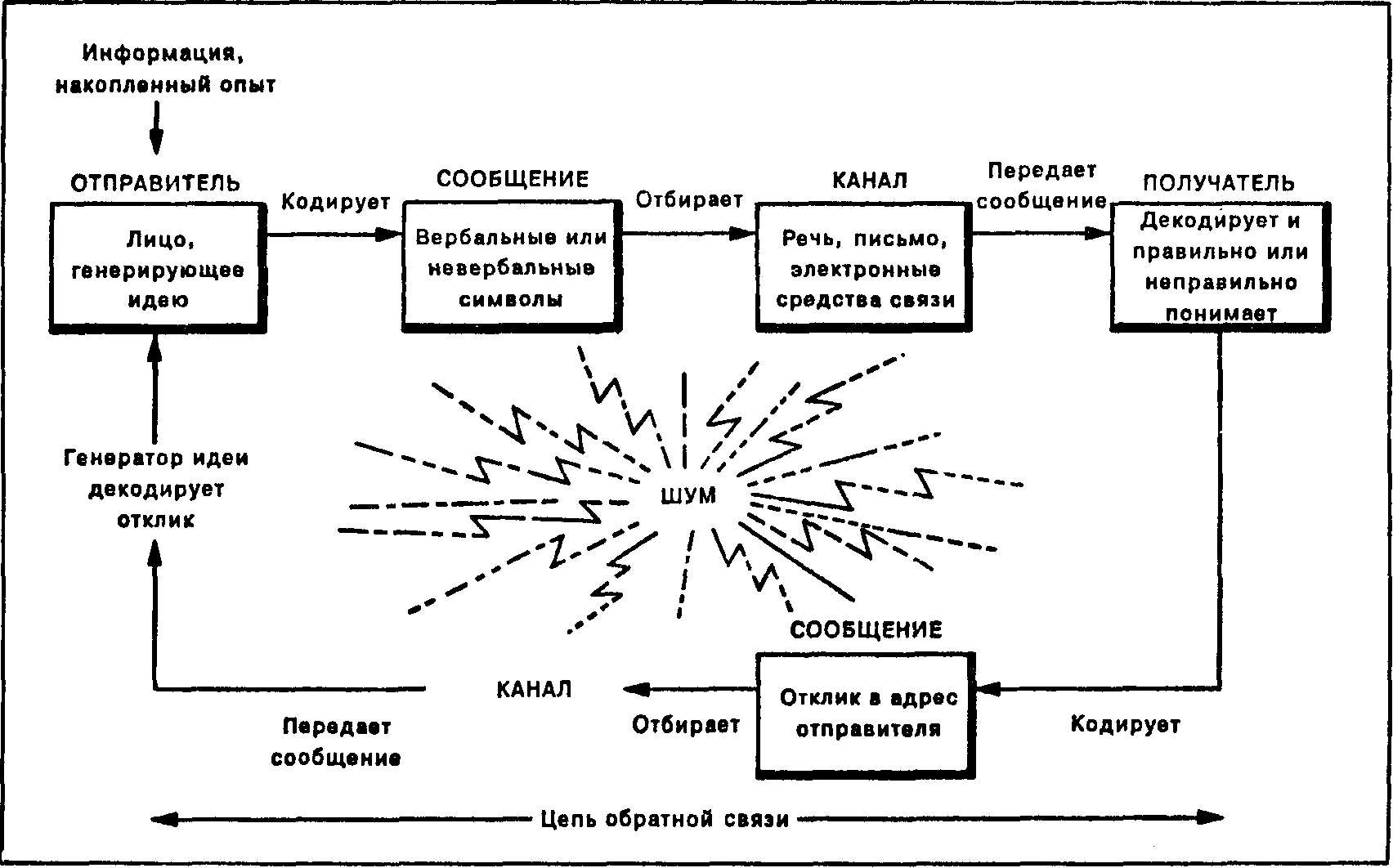 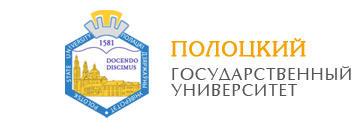 Типы коммуникаций
внутриличностная,
 межличностная, 
коммуникация в малой группе,
 общественная.
По характеру восприятия информации
прямые или целевые (цель сообщения заложена в его тексте),
косвенные (информация заложена скорее «между строк»),
смешанные.
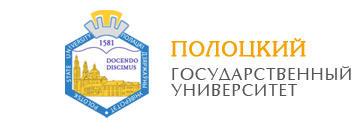 7.2. Процесс принятия решения
Принятие решений в организации :
•сознательная и целенаправленная деятельность человека; •поведение, основанное на фактах и ценностных ориентациях; •процесс взаимодействия членов организации;
выбор альтернатив в рамках социального и политического состояния организационной среды;
•часть общего процесса управления;
•неизбежная часть ежедневной работы менеджера;
•важная часть для выполнения всех других функций управления.
Управленческое решение — развернутый во времени логико-мыслительный, эмоционально-психологический и организационно-правовой акт выбора альтернативы, выполняемый руководителем в пределах своих полномочий единолично или с привлечением других лиц.
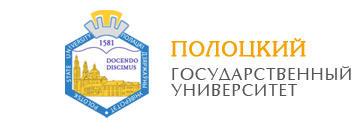 Качество управленческих решений - совокупность свойств, обеспечивающих успешное их выполнение и получение определенного эффекта.
Свойства управленческих решений:
обоснованность,
своевременность,
эффективность,
непротиворечивость,
 конкретность,
простота,
полномочность.
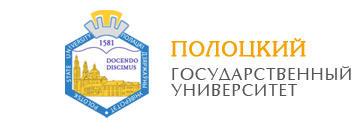 Виды управленческих решений:
по масштабу воздействия: - общие решения, которые связанны с деятельностью всей организации; - частные решения, касающиеся конкретных подразделений, служб и проблем;
по времени действия: - стратегические решения – их разработка и реализация возможна в перспективе; - оперативные решения – принимаются и реализуются в процессе текущей деятельности;
по прогнозируемым свойствам: - решения, имеющие определенный результат – однозначное решение, имеющее альтернатив; - решение с вероятностным исходом, имеет несколько вариантов и обладает вероятностным характером;
по числу критериев: - однокритериальное решение ориентируется на один критерий оценки; -многокритериальное решение – группу или систему критериев;
по направлению воздействия: - внутреннее решение – направлено на реализацию внутри организации; - внешнее решение – на разрешение проблем и ситуаций внешнего окружения организации или решение вышестоящего органа управления;
по методам переработки информации: - алгоритмическое решение содержит конечный набор правил, позволяющих чисто механически решать любую конкретную проблему (задачу) или комплекс однотипных задач; - эвристическое решение основывается на использовании методов продуктивного творческого решения;
по глубине воздействия: - одноуровневое решение, затрагивающее разрешение задач одного уровня управления; - многоуровневое решение направлено для нескольких уровней управления или организации в целом;
по способу фиксации информации решения могут быть письменными и устными;
по жесткости регламентации: - контурные решения предполагают широкий простор для выбора приемов и методов реализации; - структурированное решение содержит в  своей основе упорядоченную последовательность действий решению задачи или проблемы;
по содержанию: - запрещающее решение содержит запрет к каким-либо действием; -разрешающее решение позволяет осуществлять действия, операции и т.д.; - конструктивное решение имеет определенное построение разрешаемой задачи;
по характеру решаемых задач: -запрограммированное решение представляют собой результат реализации определенной последовательности шагов или действий, подобных тем, что предпринимаются при решении математических уравнений; - незапрограммированное решение требуется в ситуациях, которые в определенной степени новы, внутренне не структурированы или сопряжены с неизвестными факторами
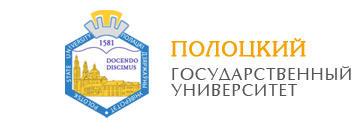 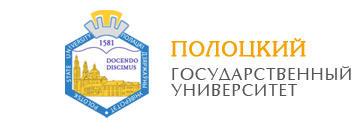 7.3. Модели и методы принятии решения
Модель - это отображение реальной системы (объекта, идеи) в некоторой абстрактной форме, отличающейся от самой целостности.
Типы моделей в менеджменте:
Физическая - отображает увеличение или уменьшение реального объекта системы (чертеж завода, модель изделия и т.д.);
Аналоговая - ведет себя так, как реальный объект, но не являются таковым (график – зависимости между объемом производства и издержками и т.д.);
Математическая - используется для описания характеристик и свойств объекта или событий в виде математических символов, формул и т.д.
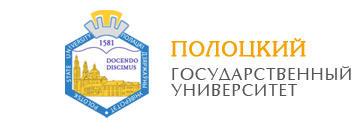 Этапы построения модели в менеджменте
Постановка задачи;
Построение модели – установление причинно-следственных связей факторов;
Проверка модели на достоверность, т.е. соответствие модели реальному процессу или организации;
Применение модели, т.е. ее использование;
Обновление модели.
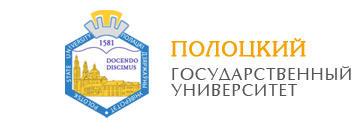 Способы и методы моделирования
Теория игр. Этот метод моделирования и оценки воздействия принятого решения на конкурентов, потребителей поставщиков и т.д. разработан с тем, чтобы можно было учесть в стратегии возможные действия противоположной стороны из внешнего окружения.
Теория массового обслуживания. Это модели поиска оптимального обслуживания потребителя (очередь автомобилей на складе под разгрузку, планово-предупредительный ремонт оборудования и т.д.).
Модели управления запасами используются для определения времени размещения заказов на ресурсы, их количество, а также необходимой массы готовой продукции на складах.
Имитационное моделирование. Это способ исследования моделей вместо реальной системы на основе изменения вариантов ее поведения.
Модели линейного программирования используются для определения оптимального способа распределения дефицитных ресурсов при наличии конкурирующих потребностей, а также для разрешения тех или иных производственных трудностей (для оптимизации загрузки оборудования, раскроя материалов и т.д.).
Экономический анализ является наиболее распространенным методом в принятии управленческих решений. Он базируется на определении условий, посредством которых деятельность хозяйственной организации становится выгодной. 
Балансовый метод, основывается на построении материальных, финансовых, трудовых и иных балансов.
Платежная матрица – статистический метод, который позволяет из нескольких вариантов выбрать оптимальное решение. 
Дерево решений. Схематическое представление выработки наилучшего направления действий с учетом финансовых результатов, вероятности возникновения их позитивного значения при заданных критериях.
Прогнозирование – это метод, который основывается как на прошлом опыте, так и текущей деятельности с целью определения и перенесения тенденций развития в будущем.
Качественные методы – основаны на суждениях экспертов, к которым обращаются за помощью с целью принятия оптимального решения (Метод коллективной экспертной оценки, метод Дельфи, метод «мозговой атаки»).
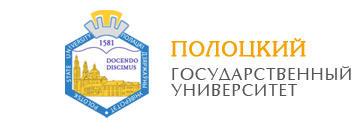 Тема 8.
ЛИДЕРСТВО И СТИЛИ УПРАВЛЕНИЯ

8.1. Теоретические основы лидерства.
8.2. Подходы к лидерству.
8.3. Стиль управления руководителя.
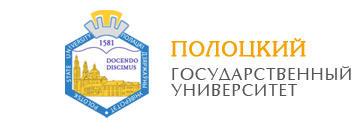 8.1. Теоретические основы лидерства
Лидерство – это способность оказывать влияние на отдельные личности и группы, направляя их усилия на достижение целей организации.
Свойства лидерства представляет собой набор характеристик или систему качеств, принадлежащих тем, кто осуществляет не принудительное влияние.
Качества лидерства:
Физическая и эмоциональная выносливость (выше среднего).
Понимание назначения организации и направления ее деятельности (лидер должен иметь цели и воодушевлять других на их достижение).
Энтузиазм.
Дружелюбие и привязанность. Лидерам необходимо, чтобы им симпатизировали ведомые, если они хотят воздействовать на последних.
Профессионализм. Личная эрудиция, знание и умение разрешать проблемы вызывают расположение к ведомым.
Порядочность. Лидеры должны заслуживать доверие.
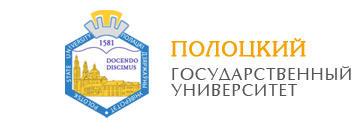 Классификация лидерства
Формальные лидеры - руководители организаций, которые могут одновременно быть неформальными лидерами или не быть таковыми;
неформальные лидеры – это люди, которые не связаны с возможностью применения силы, принуждением, давлением, обусловленным положением в организации (должность, статус) или официальными, формальными полномочиями.
В зависимости от микро- и макро- уровней управления лидерство различают как микролидерство (микролидер) и макролидерство(макролидер).
Микролидер функционирует во внутренней среде организации, сосредоточен на решении текущих вопросов, его управление реактивно и ситуативно;
Макролидер ориентирован на будущее, внешнюю среду, построение отношений между людьми внутри организации посредством создания организационной культуры.
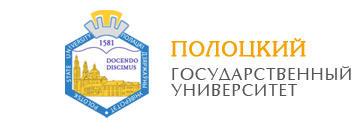 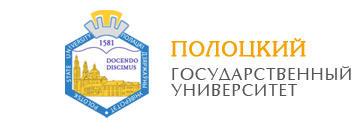 8.2. Подходы к лидерству
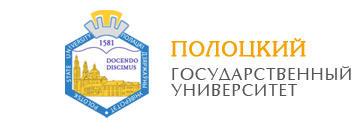 8.3. Стиль управления руководителя
Стиль управления – это система сложившихся и постоянно применяемых принципов, манер поведения,  правил, процедур, реакций на возникающие ситуации, методов, свойственных для определенного государства, организации и личности.
Автократичный (от греч. autokrateia – самодержавие, самовластие) стиль управления представляет собой форму управления, когда руководитель обладает достаточной властью, чтобы навязывать свою волю исполнителям, и в случае необходимости без колебаний прибегает к этому.
Этот стиль  включает следующие виды стилей: тоталитарный, авторитарный (командный) и авторитароно  - правовой.
Либеральный стиль управления характеризуется минимальным участием руководителя в управлении, персонал имеет полную свободу принимать самостоятельные решения по основным направлениям производственной деятельности организации (согласовав их, естественно с руководителем).
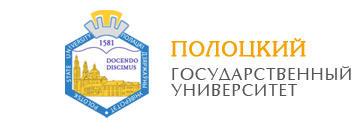 Попустительский стиль управления. При этом стиле управления руководитель проявляет очень мало заботы как о достижение целей организации, так и о создании благоприятного социально-психологического климата в коллективе. 
Смешанный стиль управления присущ руководителям, которые проявляют в равной мере заботу как о достижении высоких производственных результатов, так и о подчиненных. Такие руководители добиваются средних результатов по обоим направлениям составляющим стиля.
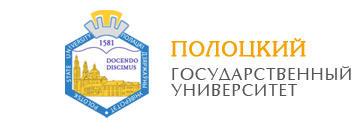 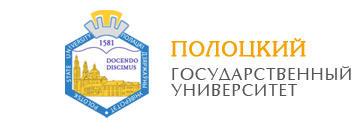 Тема 9.
КРИТЕРИИ ОЦЕНКИ УПРАВЛЕНИЯ

9.1. Результативность управления.
9.2. Качество управления.
9.3. Эффективность управления.
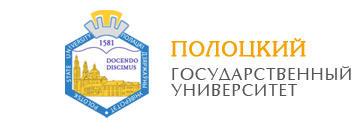 9.1. Результативность управления
Результативность управления – это уровень реализации целей и стратегий, достижения определенных качественных и количественных, а также экономических результатов организации.
Критерии результативности управления:
Действенность;
Экономичность;
Эффективность;
Качество;
Производительность;
Качество трудовой жизни;
Внедрение инновации;
Качество управления.
9.2. Качество управления
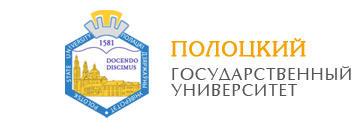 Качество управления - это эффективная система управления организацией, высокий уровень квалификации высшего  и среднего управленческого звена, адекватность функционирования системы управления персоналом целям и задачам организации.
Параметры оценки качества управления:
Скорость принятия важных решений. 
• Обоснованность принятия важных решений. 
• Реальное делегирование полномочий. 
• Возможность делегирования полномочий. 
• Контроль над выполнением решений. 
• Система поощрений и наказаний. 
• Проходимость информации «вниз». 
• Проходимость информации «вверх». 
• Кадровая политика. 
• Качество планирования деятельности. 
Лидерство.
9.3. Эффективность управления
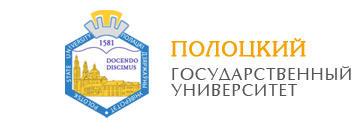 Эффективность управления – это экономическая категория, отражающая вклад управленческой деятельности в конечный результат работы организации;
представляет собой относительную характеристику результативности конкретной управляющей системы, которая отражается в различных показателях как объекта управления, так и собственно управленческой деятельности (субъекта управления), причем эти показатели бывают как количественными, так и качественными.
ВИДЫ
Экономическая эффективность определяется отношением полученного результата к затратам.
Социальная эффективность выражает степень удовлетворения спроса населения (потребителей, заказчиков) на товары и услуги.
Алгоритм процесса оценки эффективности управления
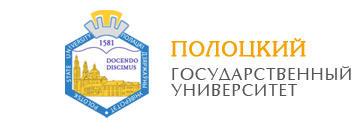 1) вырабатываются цели оценки;
2) обосновываются критерии оценки;
3) определяется состав исходных данных, используемых в процессе оценки;
4) вырабатываются требования к  критериям оценки;
5) выбираются  методы расчета критериев;
6) проводится расчет количественной величины критериев, т.е. показателей, соответствующих тем или иным критериям.
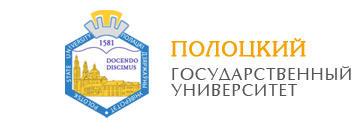 показатели эффективности управления
1. Показатель эффективности управления
Э У     =   П : ЗУ,
- где П – прибыль организации; ЗУ – затраты на управление.
2. Коэффициент численности управленческих работников
КЧ =   ЧУ  :  Ч,
 - где ЧУ – численность работников управления; Ч -  численность работников организации.
3.  Коэффициент затрат на управление  
КЗ   = ЗУ   : З,
- где З -  общие затраты на управление;
4. Коэффициент затрат на управление на единицу выпускаемой продукции (оказываемых услуг)
КЗП = ЗУ   : К,
- где К – количество или объем выпускаемой продукции (оказываемых услуг).
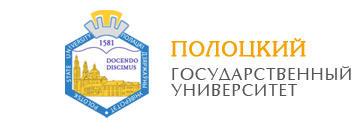 Коэффициент эффективности совершенствования управления:
КЭ = ЭГ : ЗУ,
где Эг — годовой экономический эффект, полученный в результате проведения мероприятий; Зу — затраты на мероприятия по совершенствованию управления.
Годовой экономический эффект :
Эг = С- ЗУ х ЕН ,
где С — годовая экономия от мероприятий по совершенствованию управления; ЕН - отраслевой нормативный коэффициент эффективности.
Коэффициент общей эффективности КЭ :
КЭ  =  ЭО : ЗУ ,
где  ЭО — общая экономия, получаемая в результате реализации мероприятий по совершенствованию управления; ЗУ — общие затраты на совершенствование управления.
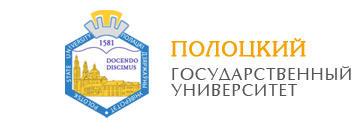 Социальная эффективность определяется отношением показателей, отражающих социальный результат, к затратам, необходимым для его достижения. 

Экономическая эффективность от совершенствования научной организации управленческого труда (НОУТ) :
Эг = (С1 - С2 ) х В2 - ЕН х ЗЕД ,
где С1 , С2 — стоимость единицы работы до и после внедрения мероприятий по НОУТ (трудовые затраты), руб.; В2 — годовой объем работ после внедрения мероприятий по НОУТ в натуральном выражении; ЕН — нормативный коэффициент сравнительной экономической эффективности (величина, обратная нормативному сроку окупаемости ТН ); ЕН  для мероприятий по НОУТ устанавливается равным 0,15; ТН = 6,7 года; ЗЕД  - единовременные затраты, связанные с разработкой и внедрением мероприятий.
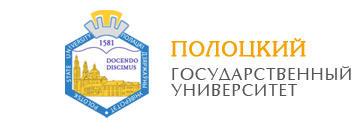 Экономическая эффективность мероприятий по НОУТ может быть определена по следующей формуле:
Э   =  ЭВ + ЭДС  +  ЭТ  - З,
где Э — общая экономия, достигнутая за счет всех мероприятий по совершенствованию организации труда, руб.; ЭВ  — экономия, достигаемая за счет высвобождения численности, руб.; ЭДС  - экономия, достигнутая за счет изменений должностной структуры управленческих работников в функциональных и производственных службах; ЭТ - экономия, полученная за счет более широкого и рационального использования средств оргтехники, экономии канцелярских и дру­гих материалов, руб.; З — сумма средств, затраченных на осуществление мероприятий по со­вершенствованию организации труда, руб.
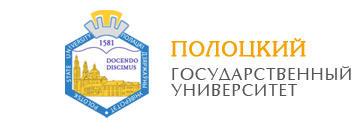